Les tablettes à l’école ?
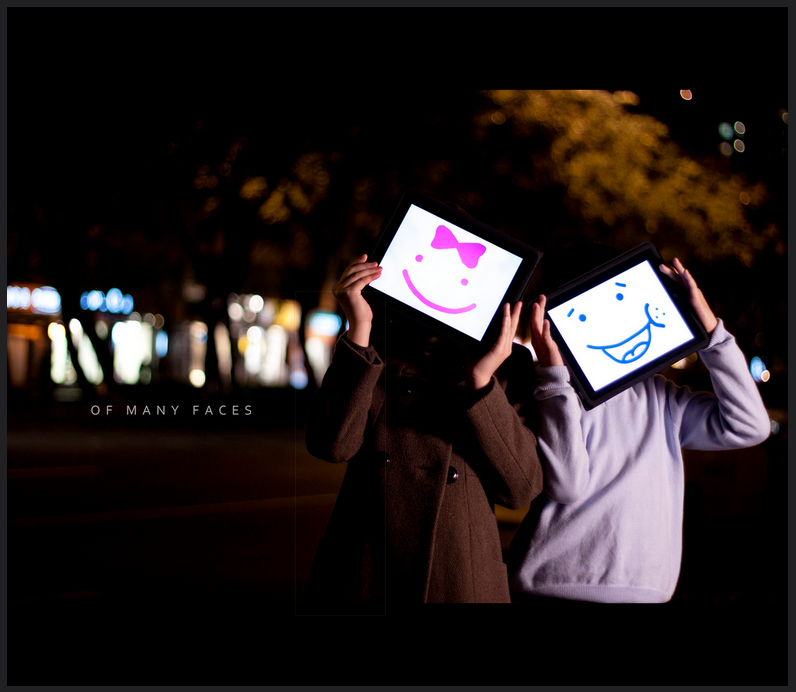 Déroulement de la formation
Qu’est-ce qu’une tablette ?
Usages pédagogiques
Configuration des tablettes
Récupérer les productions des élèves
Activité : créer un document texte/photo et le partager
Et / ou : créer un document image & audio avec comephone
Découverte de ressources pédagogiques et d’applications
Exemple de projet pédagogique : lectures offertes
Héberger des vidéos en ligne (mutualisation) : Médiacad
Qu’est-ce qu’une tablette ?
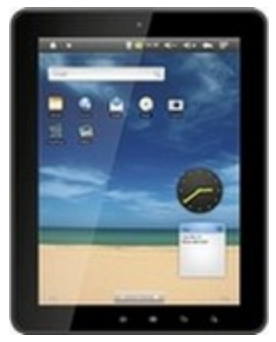 Bien que définie comme un « ordinateur portable et ultraplat, qui se présente comme un écran tactile et qui permet notamment d’accéder à des contenus multimédias. » (journal officiel), une tablette tactile n’est pas un PC. 
Avantages et inconvénients par rapport à un PC.
Usages pédagogiques des tablettes
S’informer, se documenter, lire, écouter, regarder
Créer, produire, traiter, exploiter des données 
S’exercer
Vidéo : usages pédagogiques des tablettes tactiles
Fonctionnalités des tablettes tactiles
Outils multimédias
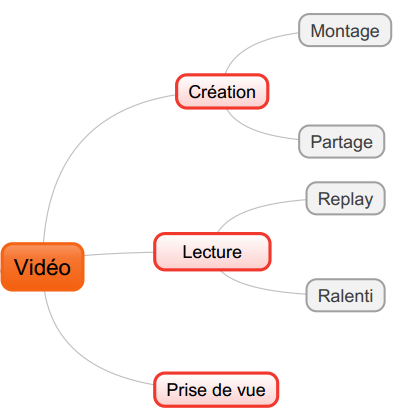 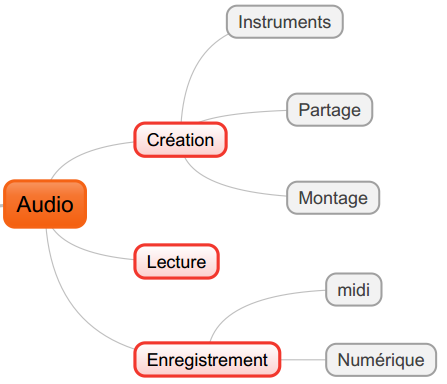 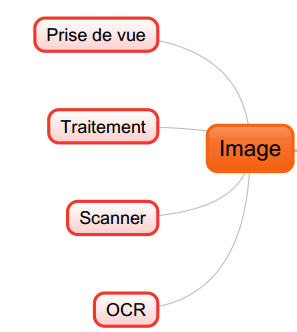 Fonctionnalités des tablettes tactiles
Outils de production, de partage, d’entrainement
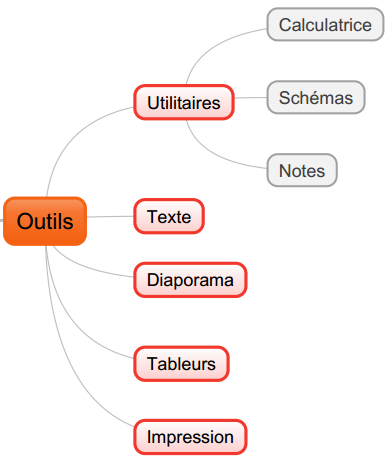 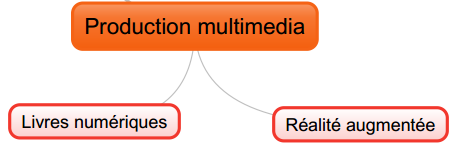 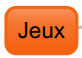 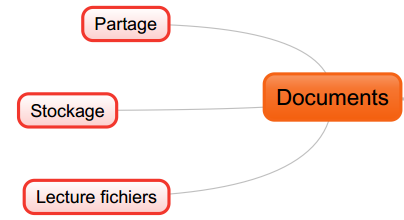 Fonctionnalités des tablettes tactiles
Ressources
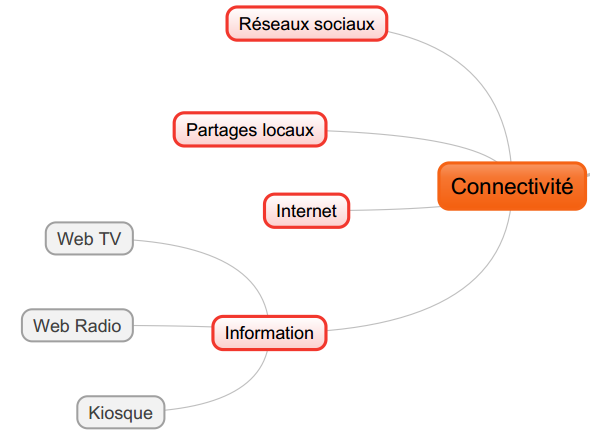 Configuration des tablettes
Connexion Gmail et nettoyage
Sécurisation
Gestion des tablettes
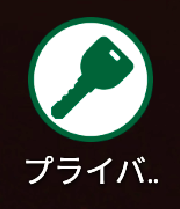 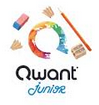 Récupération des documents
En local
A l’aide de l’adaptateur USB et de l’explorateur de fichiers.
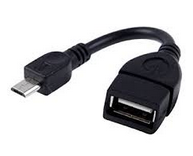 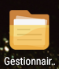 DD tablette
Clé USB
Gérer les dossiers et fichiers
Fonctionnement similaire à celui d’un PC.
Ajouter dossier
Menu
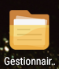 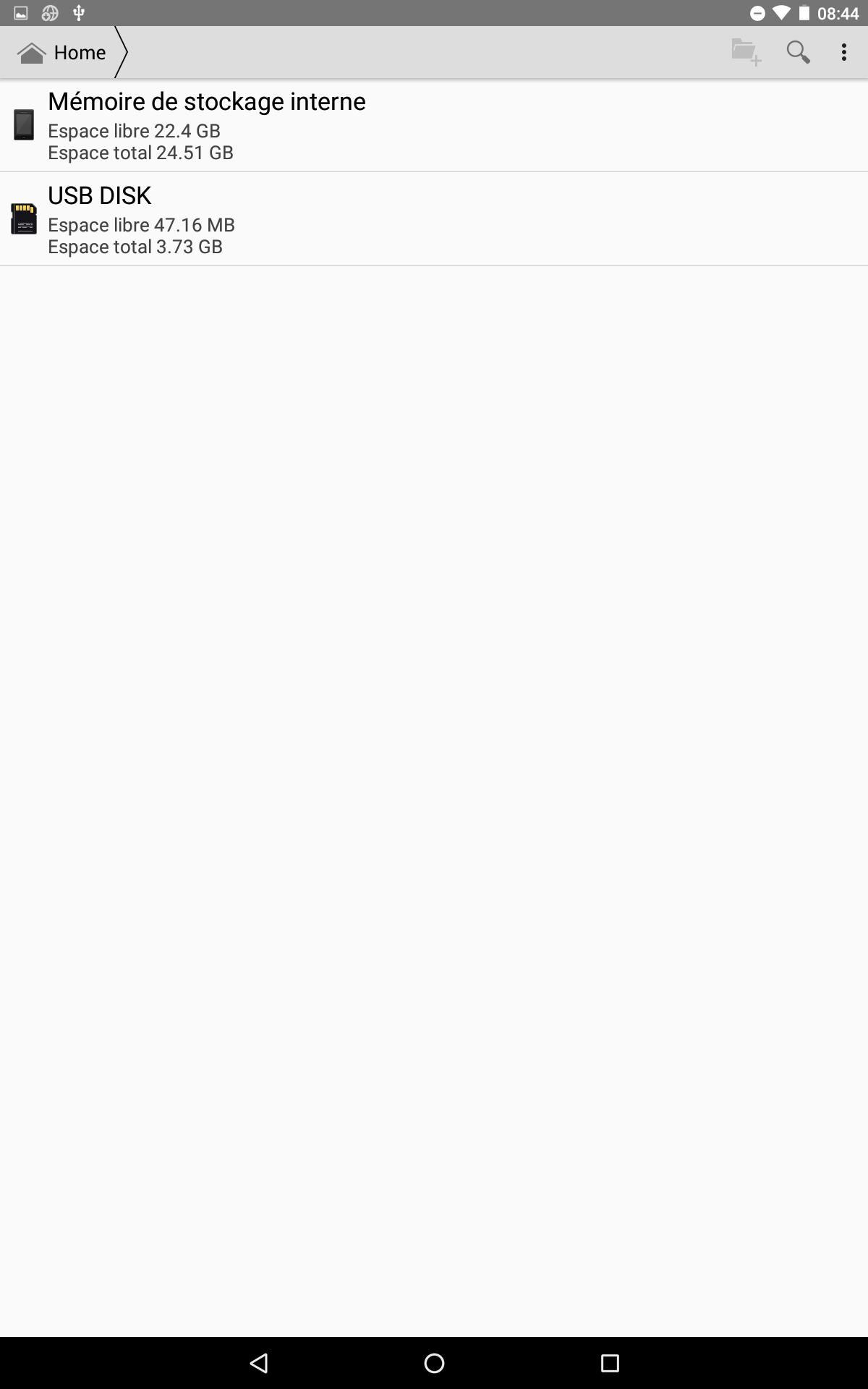 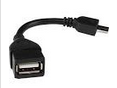 Récupérer des documents
En ligne
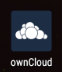 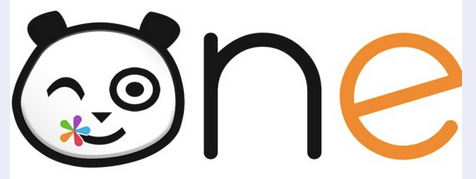 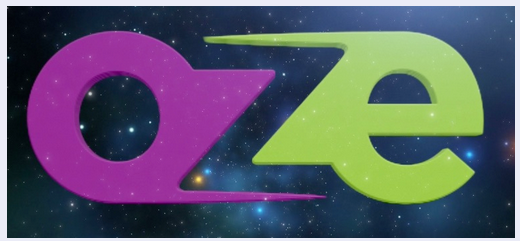 Activités
Ecouter des lectures offertes
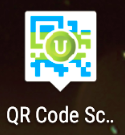 Réaliser un document texte/photo avec WPS office
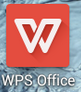 Créer un document image/son avec Comephone story maker
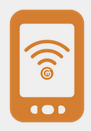 Ressources
Découvertes de ressources pédagogiques et choix d’applications
Présentation collective de ressources
Ressources pédagogiques
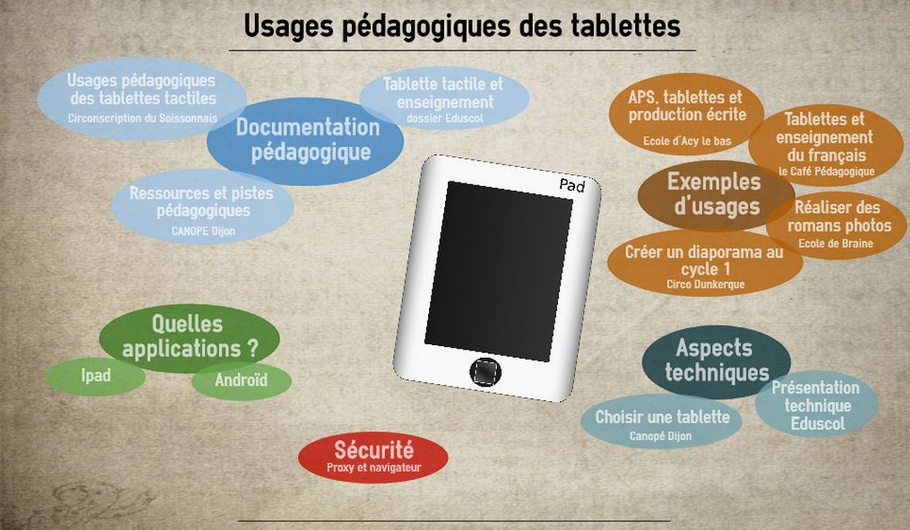 http://dsden02.ac-amiens.fr/tnp/tnp_internet/Trousse_numerique_pedagogique.html
Recherche Qwant Junior : Trousse Numérique Pédagogique
Choix d’applications
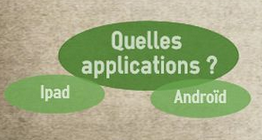 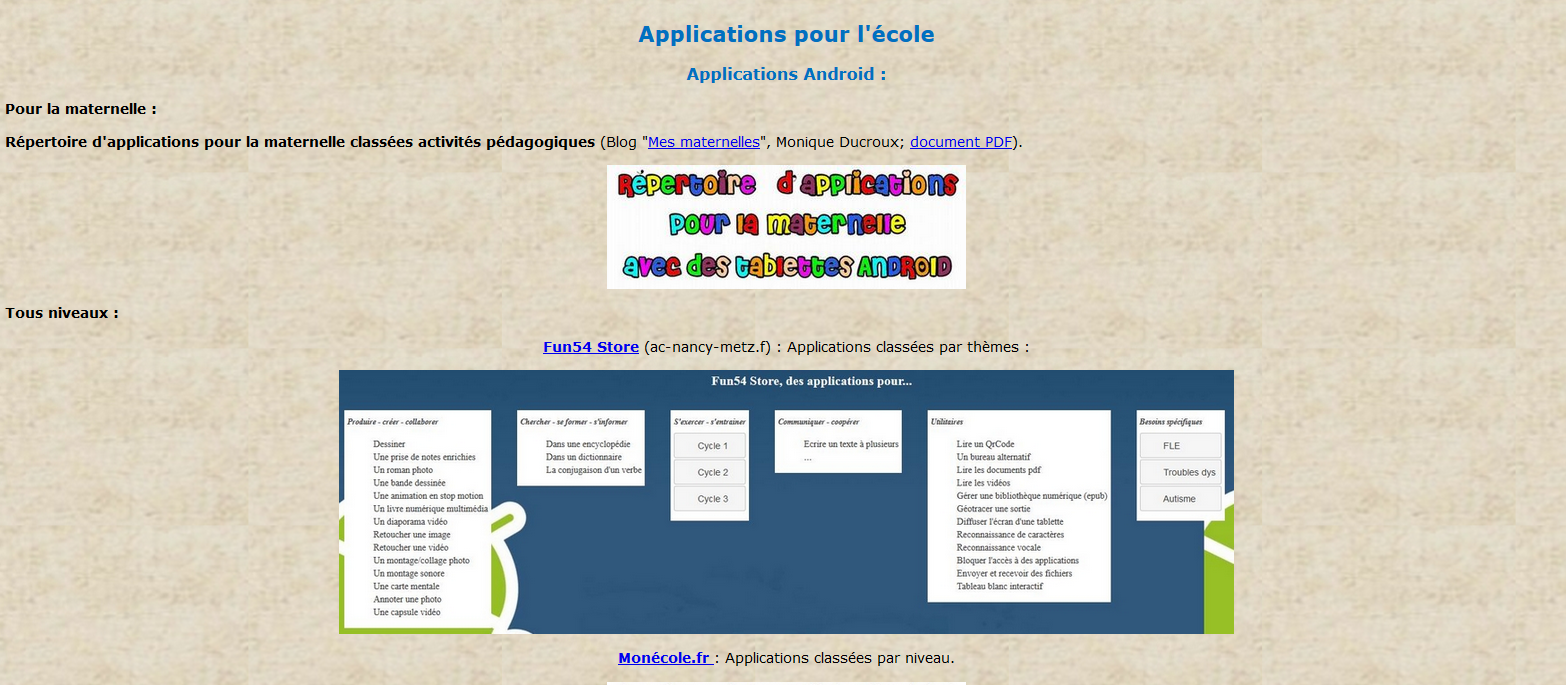 Exemple de projet pédagogique
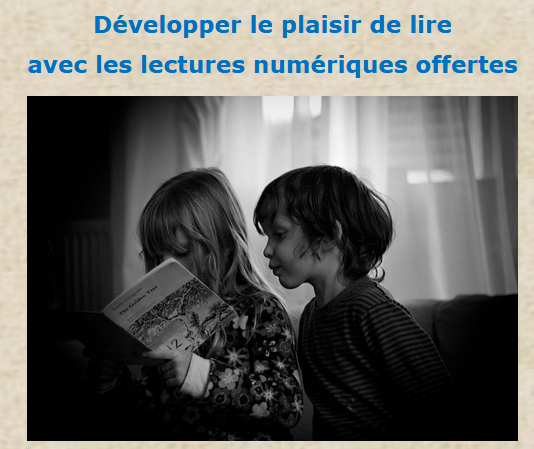 Mutualiser les productions des élèves
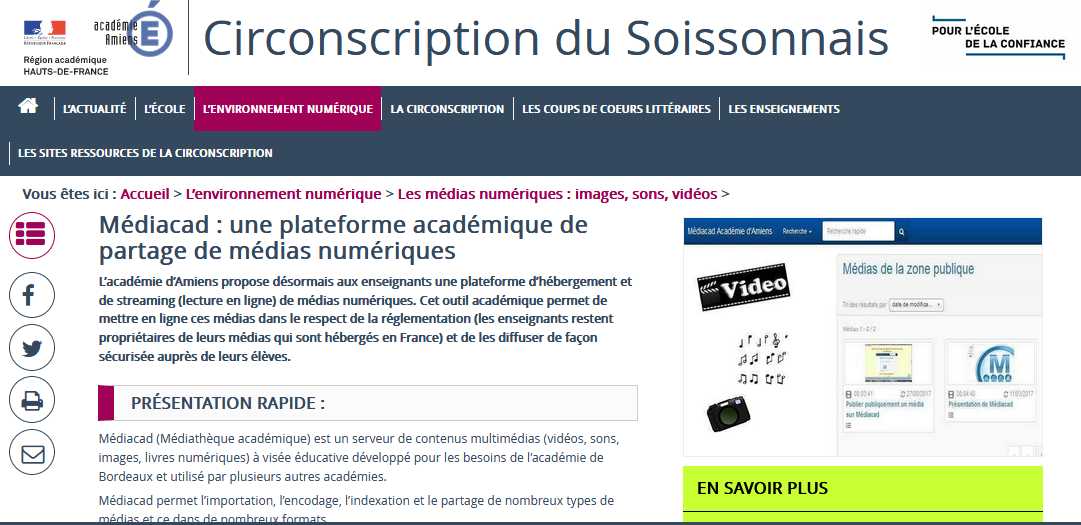